«ЧТО ТАКОЕ ЗВУКОВОЙ АНАЛИЗ СЛОВА?»
Звуковой анализ устной речи – это мысленное расчленение слова на составляющие его звуки, фонетическую характеристику звуков (умение дифференцировать гласные и согласные звуки, звонкие и глухие, твёрдые и мягкие), установление их количества и последовательности.
Прежде чем говорить о выполнении звукового анализа, давайте вспомним, чему нас учили в школе.
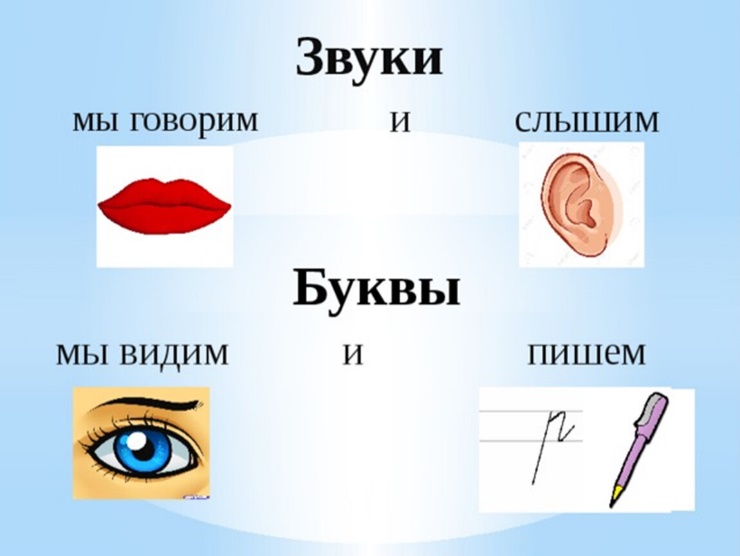 Звуки бывают гласными и согласными.
Гласные звуки можно петь голосом, при этом воздух, выходящий изо рта, не встречает преграды.
 Согласные звуки - звуки, которые нельзя петь, т.к. воздух, выходящий изо рта при их произнесении, встречает преграду. 
И так, запоминаем главное: нет преграды – звук гласный, есть преграда – звук согласный.
Обратите внимание на таблицу 
- Гласных звуков шесть: А У О И Э Ы
- Гласных букв десять: А У О И Э Ы - соответствуют звукам и четыре йотированные, которые обозначают два звука : Я-йа, Ю-йу, Е-йэ, Ё-йо.
Гласные звуки обозначаются на схеме красным цветом.
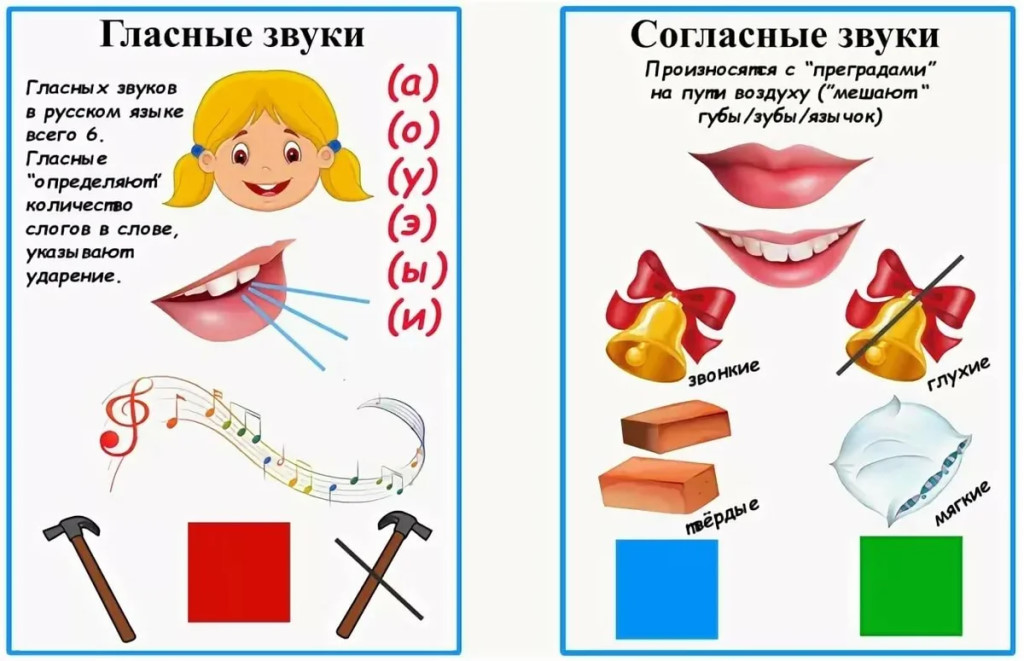 Звонкие звуки: Б, В, Г, Д, Ж, З, Й, Л, М, Н, Р.
Глухие звуки: К, П, С, Т, Ф, Х, Ц, Ч, Ш, Щ,
Согласные звуки бывают мягкими и твёрдыми. Посмотрите на таблицу.
Всегда твёрдые согласные: Ж, Ш, Ц. Они живут на улице твёрдых звуков,
Всегда мягкие согласные: Й, Ч, Щ. 
Они живут на улице мягких звуков.
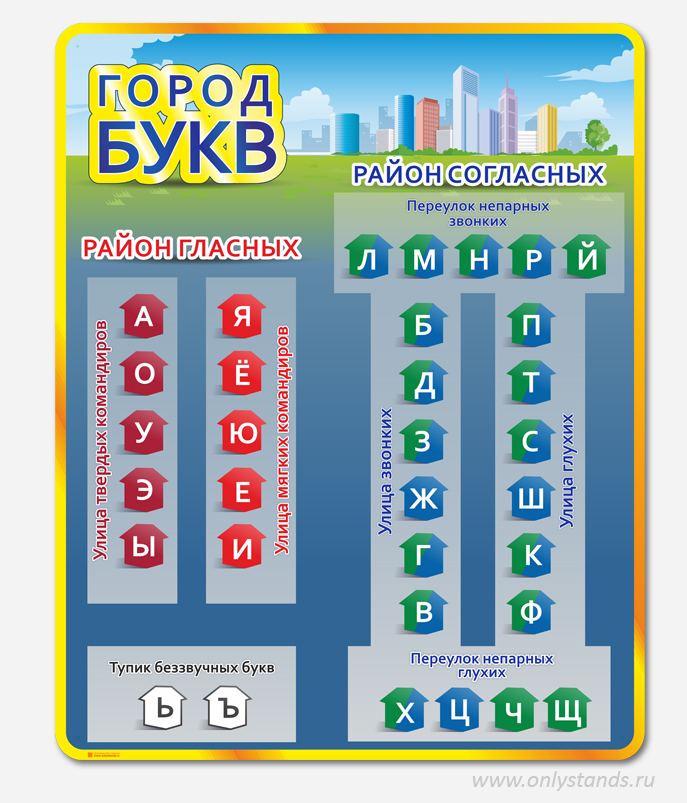 Твёрдые звуки обозначаются на схемах синим цветом, мягкие – зелёным.
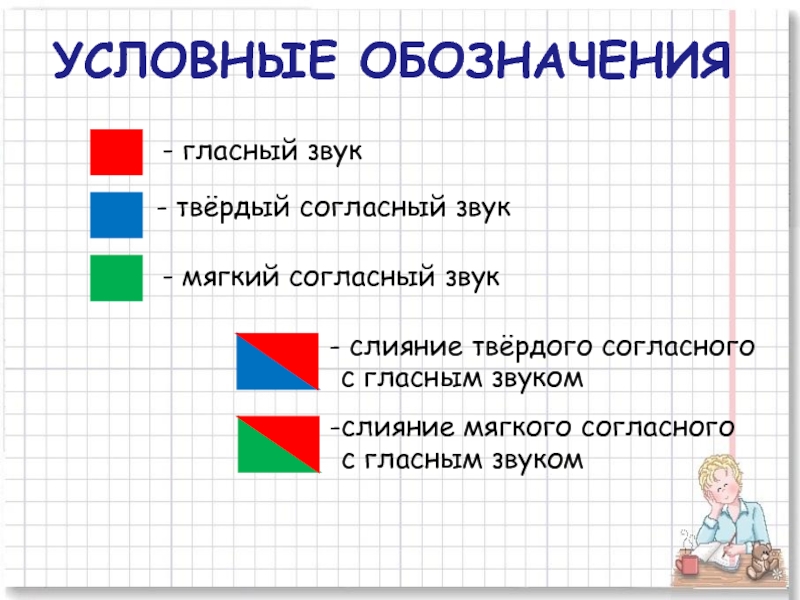 КАК ВЫПОЛНЯТЬ С РЕБЕНКОМ ЗВУКОВОЙ АНАЛИЗ СЛОВА?
Сначала обучаем ребёнка выполнять простые формы звукового анализа. То есть выделять первый, последний звук в слове и звук, стоящий в середине слова. Если звук стоит в начале слова – поместите фишку в первом окошке. Если звук стоит на конце слова – поместите фишку в последнее окошко.  Все остальные звуки находятся в середине слова – поместите фишку в среднем окошке.
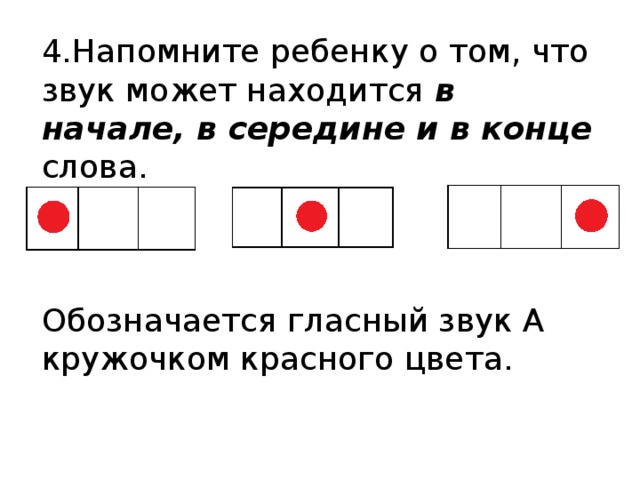 Далее обучаем ребёнка выполнять сложные формы звукового анализа, а именно последовательно выделять голосом звуки в слове и давать их характеристику, составлять звуковую схему слова.

Звуковая схема слова – это последовательность квадратиков – символов, выложенных в том порядке, что и звуки в слове.

   Звуковой анализ выполняется следующим образом:
Возьмите пеналы с цветными фишками.
Сделаем звуковой анализ слова ДОМ:
1. Выделим голосом первый звук:
ддд-ом – первый звук Д – он согласный, звонкий, твердый – обозначим его синим квадратиком с колокольчиком.
2. Выделим голосом второй звук :
д – ооо – м - второй звук О – он гласный – обозначим его красным квадратиком.
3. Выделим голосом третий звук:
до –ммм - третий звук М – он согласный, звонкий, твердый – обозначим его синим квадратиком с колокольчиком.
В слове ДОМ 3 звука, 2 согласных и 1 гласный. Согласные звуки Д и М. Гласный звук О.
Назовем звуки по порядку: Д О М.
Напечатаем слово буквами: ДОМ
Звуковой анализ слова КИТ
1. Выделим голосом первый звук:
кькькь – ит – первый звук Кь – согласный, глухой, мягкий, обозначим зеленым квадратиком. (Очень важно – произносить мягкие согласные при выполнении звукового анализа слова мягко)
2. Выделим голосом второй звук – кииит, второй звук И, Обозначим его красным квадратиком.
3. Выделим голосом третий звук – киттт, третий звук Т, он согласный, глухой твердый, обозначим его синим квадратиком.
В слове кит 3 звука: 2 согласных и 1 гласный. Согласные Кь и Т. Гласный И. Назовем звуки по порядку Кь, И, Т.
При выполнении звукового анализа слова необходимо учитывать последовательность предъявления слов, предназначенных для анализа, при этом нужно следить, чтобы в предлагаемых для анализа словах не было звуков, которые ребенок не умеет произносить или произносит неправильно.


                                    Желаю успехов!